BGP Safety with Spurious Updates
Martin Suchara

in collaboration with:
Alex Fabrikant and 
Jennifer Rexford
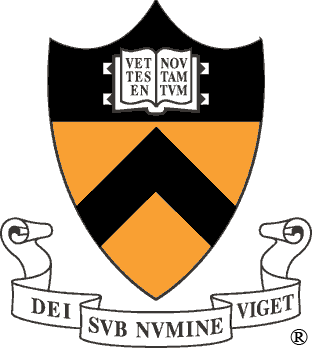 IEEE INFOCOM
April 14, 2011
The Border Gateway Protocol (BGP)
BGP calculates paths to each address prefix
2
5
“I can reach d via AS 1”
3
Data traffic
“I can reach d via AS 1”
1
“I can reach d”
4
Prefix d
Each Autonomous System (AS) implements its own custom policies
Can prefer an arbitrary path
Can export the path to a subset of neighbors
2
BGP Safety Challenges
35,000 ASes and 300,000 address blocks
Routing convergence usually takes minutes 
But the system does not always converge…
Prefer 120 to 10
Prefer 210 to 20
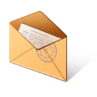 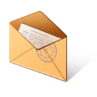 1
2
Use 20
Use 210
Use 120
Use 10
0
3
d
Results on BGP Safety
Absence of a “dispute wheel” sufficient for safety (Griffin, Shepherd, Wilfong, 2002)
Necessary or sufficient conditions of safety    (Gao and Rexford, 2001), (Gao, Griffin and Rexford, 2001), (Griffin, Jaggard and Ramachandran, 2003), (Feamster, Johari and Balakrishnan, 2005), (Sobrinho, 2005), (Fabrikant and Papadimitriou, 2008), (Cittadini, Battista, Rimondini and Vissicchio, 2009), …
Verifying safety is computationally hard      (Fabrikant and Papadimitriou, 2008), (Cittadini, Chiesa, Battista and Vissicchio, 2011)
4
Key Results
Existing models of BGP do not capture important transient phenomena
A new model of BGP
Accurately capture the consequences of transient phenomena on convergence
Retain simplicity of previous models
More accurate model makes proofs easier!
5
Overview
Classical model of BGP: the SPVP
Spurious BGP updates: what are they?
The surprise: networks believed to be safe oscillate!
Convergence conditions: polynomial time verifiable
Conclusion
6
Simple Path Vector Protocol (SPVP)Traditional BGP Model (Griffin and Wilfong, 2000)
The higher the more preferred
Permitted paths
120
10
ε
210
20
ε
1
2
0
The destination
Network topology
7
Simple Path Vector Protocol (SPVP)Traditional BGP Model (Griffin and Wilfong, 2000)
120
10
ε
210
20
ε
Selected paths
1
2
0
8
Simple Path Vector Protocol (SPVP)Traditional BGP Model (Griffin and Wilfong, 2000)
120
10
ε
210
20
ε
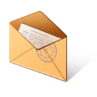 Activation
1
2
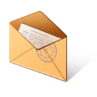 0
Activation models the processing of BGP update messages sent by neighbors
9
[Speaker Notes: Activation: node picks its most preferred path consistent with its neighbors’ choices.]
Simple Path Vector Protocol (SPVP)Traditional BGP Model (Griffin and Wilfong, 2000)
Switch to best available
120
10
ε
210
20
ε
Activation
1
2
0
Activation models the processing of BGP update messages sent by neighbors
10
[Speaker Notes: Activation: node picks its most preferred path consistent with its neighbors’ choices.]
Simple Path Vector Protocol (SPVP)Traditional BGP Model (Griffin and Wilfong, 2000)
Switch to best available
120
10
ε
210
20
ε
Activation
1
2
0
System is safe if all “fair” activation sequences lead to a stable path assignment
11
[Speaker Notes: Activation: node picks its most preferred path consistent with its neighbors’ choices.]
Overview
Classical model of BGP: the SPVP
Spurious BGP updates: what are they?
The surprise: networks believed to be safe oscillate!
Convergence conditions: polynomial time verifiable
Conclusion
12
What are Spurious Updates?
A phenomenon: router announces a route other than the highest ranked one
Spurious BGP update 230:
1230
10
210
20
230
230
Selected path: 20
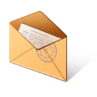 1
2
30
3
0
Behavior not allowed in SPVP
13
[Speaker Notes: Mention that this is a real phenomenon. Verified by talking to a major router vendor, and observed by Jennifer at AT&T.]
What Causes Spurious Updates?
Limited visibility to improve scalability
Internal structure of ASes
Cluster-based router architectures
Timers and delays to prevent instabilities and reduce overhead
Route flap damping
Minimal Route Advertisement Interval timer
Grouping updates to priority classes
Finite size message queues in routers
14
DPVP– A More General Model of BGP
DPVP = Dynamic Path Vector Protocol
Transient period τ after each route change 
Spurious updates with a less preferred recently available route
Only allows the “right” kind of spurious updates
Every spurious update has a cause in BGP
General enough and future-proof
15
[Speaker Notes: Transient time period starts after a node receives an update that will change its path assignment.
MAKE PRECISE]
DPVP– A More General Model of BGP
The permitted paths and their ranking
Spurious update
Selected path: 210
120
10
ε
210
20
ε
Remember all recently available paths (e.g. 20, 210)
20
1
2
StableTime = τ  after last path change
0
Spurious updates are allowed only if         current time < StableTime
Spurious updates may include paths that were recently available or the empty path
16
Overview
Classical model of BGP: the SPVP
Spurious BGP updates: what are they?
The surprise: networks believed to be safe oscillate!
Convergence conditions: polynomial time verifiable
Conclusion
17
Consequences of Spurious Updates
Spurious behavior is temporary, can it have long-term consequences?
Yes, it may trigger oscillations in otherwise safe configurations!
18
The Surprise: Spurious Announcements Trigger Permanent Oscillations!
Safe instance in all classical models of routing:
210
20
2
130
10
1
Stable outcome
0
3210
320
30
3
Stable because node 3 cannot use route 30
19
The Surprise: Spurious Announcements Trigger Permanent Oscillations!
Oscillates if node 3 announces route 30
210
20
2
130
10
1
0
Spurious update
30
3210
320
30
3
Can be caused by route flap damping
20
Some Results No Longer Hold
Absence of a “dispute reel” necessary and sufficient for safety under filtering in SPVP                (Cittadini et al., 2009)
Our result: permanent oscillations in DPVP even without a reel
Linear time convergence of BGP (Sami et al., 2009)
Our result: exponential slowdown
21
Overview
Classical model of BGP: the SPVP
Spurious BGP updates: what are they?
The surprise: networks believed to be safe oscillate!
Convergence conditions: polynomial time verifiable
Conclusion
22
Convergence Conditions
Absence of a “dispute wheel” sufficient for safety in SPVP (Griffin, Shepherd, Wilfong, 2002)
One of the most cited results
Absence of a “dispute wheel” is still sufficient for safety in DPVP
Most of the previous results of the past decade still hold under DPVP!
23
DPVP Makes Analysis Easier
No need to prove that:
Announced route is the highest ranked one
Announced route is the last one learned from the downstream neighbor
We changed the problem
PSPACE complete vs. NP complete
24
Necessary and Sufficient Conditions
How can we prove a system may oscillate?
Classify each node as “stable” or “coy”
At least one “coy” node exists
Prove that “stable” nodes must be stable
Prove that “coy” nodes may oscillate
Easy in a model with spurious announcements
25
Necessary and Sufficient Conditions
Definition:       CoyOTE       is       a       triple       (C, S, Π) satisfying    several    conditions
1230
10
Coy nodes may make spurious announcements
210
20
230
1
2
30
Stable nodes have a permanent path
3
One path assigned to each node proves if the node is coy or stable
0
Theorem: DPVP oscillates if and only if it has a CoyOTE
26
Verifying the Convergence Conditions = Finding a CoyOTE
In general an NP-hard problem
Can be checked in  polynomial time for most “reasonable” network configurations!
e.g.
27
[Speaker Notes: Regular expression = compact representation of the problem inputs.]
DeCoy – Safety Verification Algorithm
Goal: verify safety in polynomial time
Key observation: greedy algorithm works!
Let the origin be in the stable set S
Keep expanding the stable set S until stuck
If all nodes become stable system is safe
Otherwise system can oscillate
28
Overview
Classical model of BGP: the SPVP
Spurious BGP updates: what are they?
The surprise: networks believed to be safe oscillate!
Convergence conditions: polynomial time verifiable
Conclusion
29
Conclusion
DPVP: best of both worlds
More accurate model of BGP
Model simplifies theoretical analysis
Key results
30
Thank You!
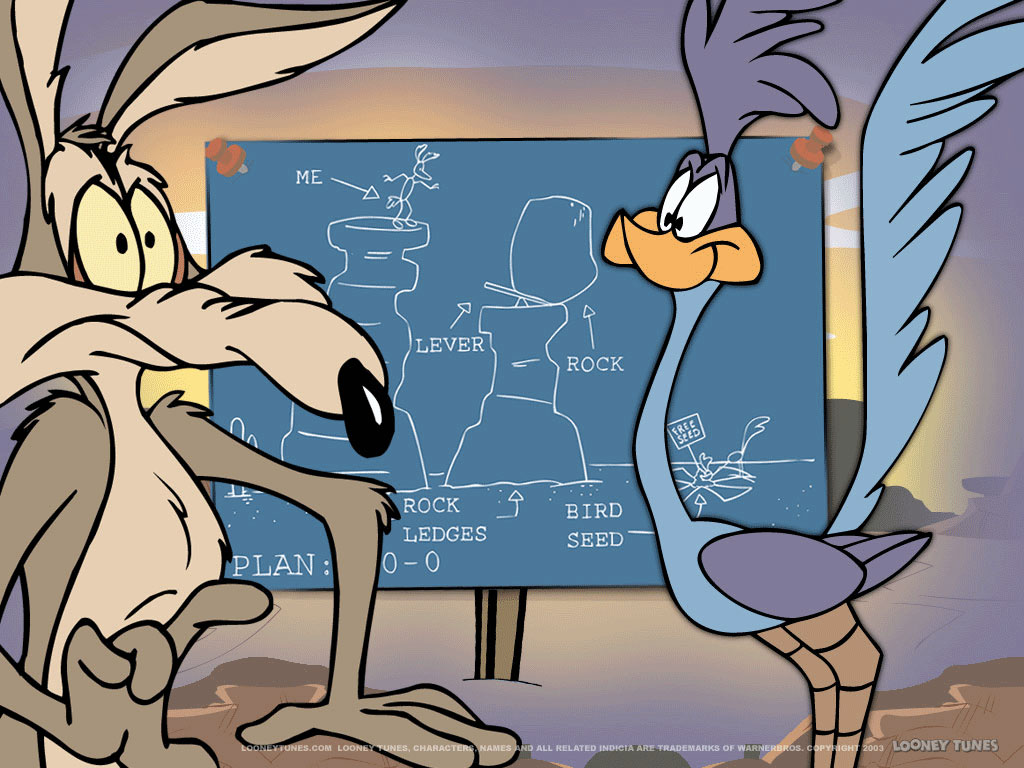 31